«One generation passeth away, and another generation cometh; but the earth abideth forever...»								   									ECCLESIASTES
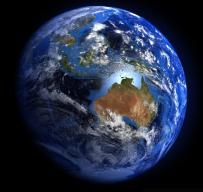 The first Baltic Congress  of neurosurgery in Riga
Juris Purins MD PhD
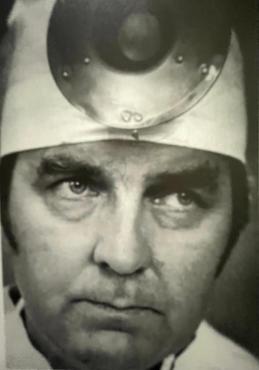 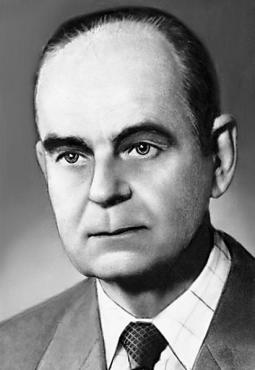 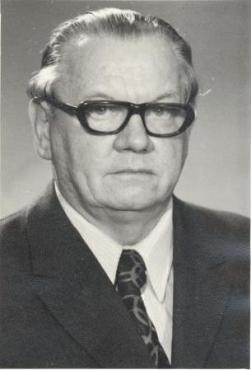 PROF. ERNST RAUDAM
1915- 1992
DOC .ILMĀRS PURINS
1927-1977
PROF. LEONAS KLUMBYS
1921-2010
PAULS STRADINS
HOSPITAL
NEUROSURGERY CENTER
1963
DOC. ILMARS PURINS TEAM
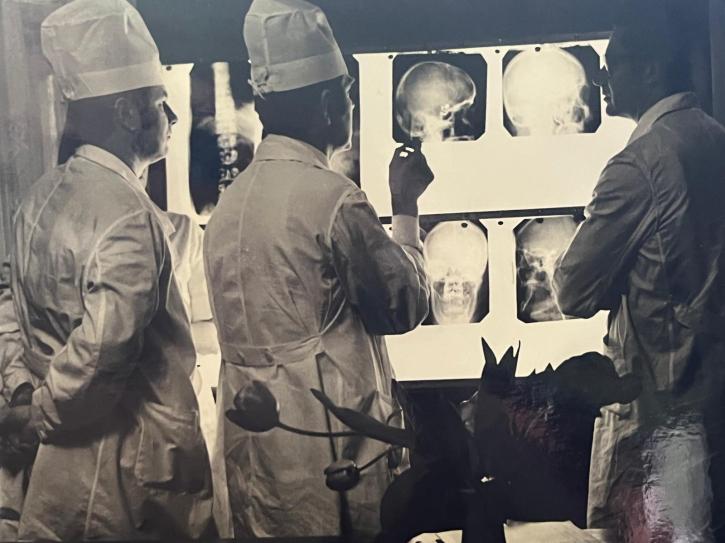 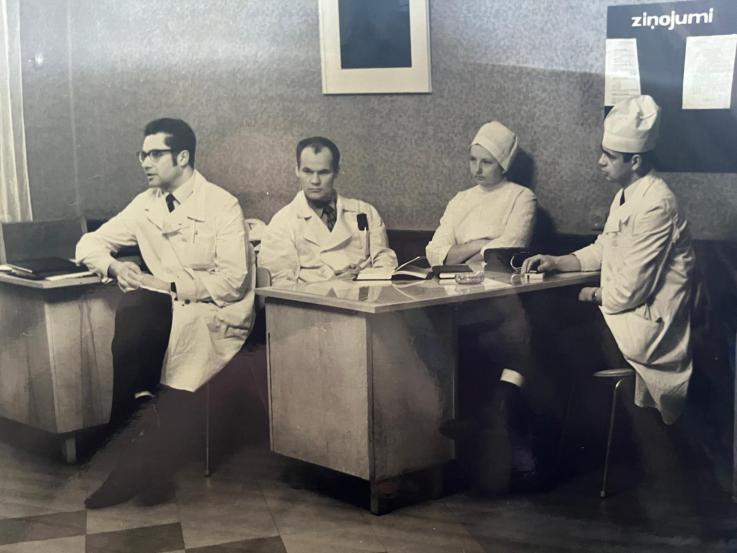 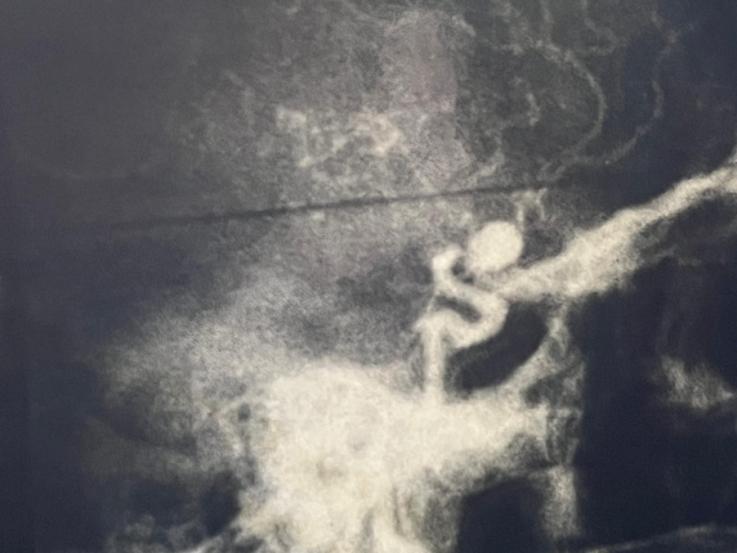 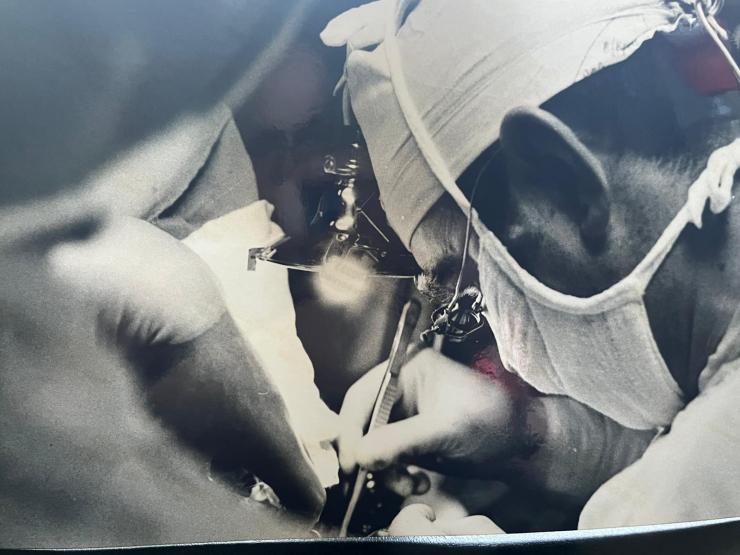 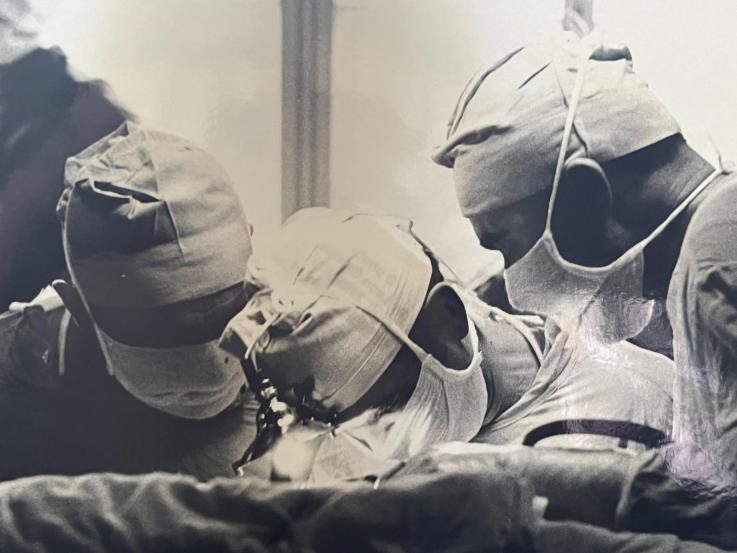 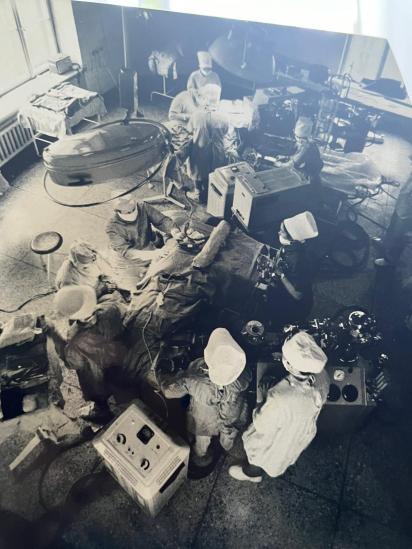 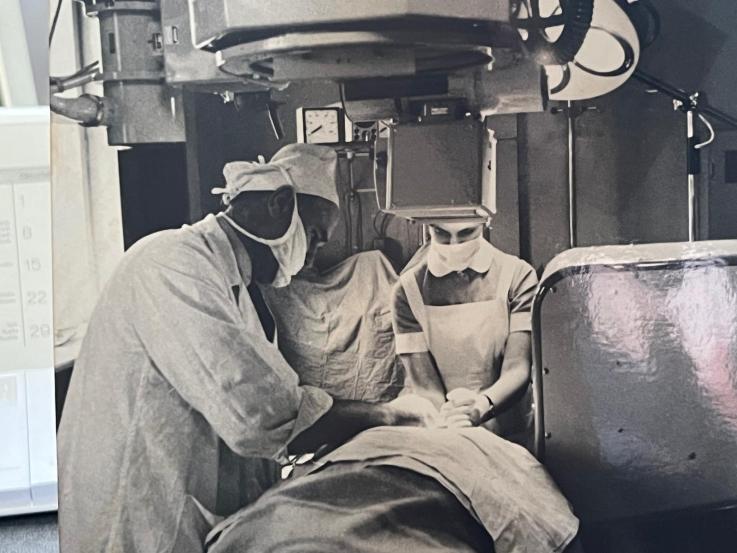 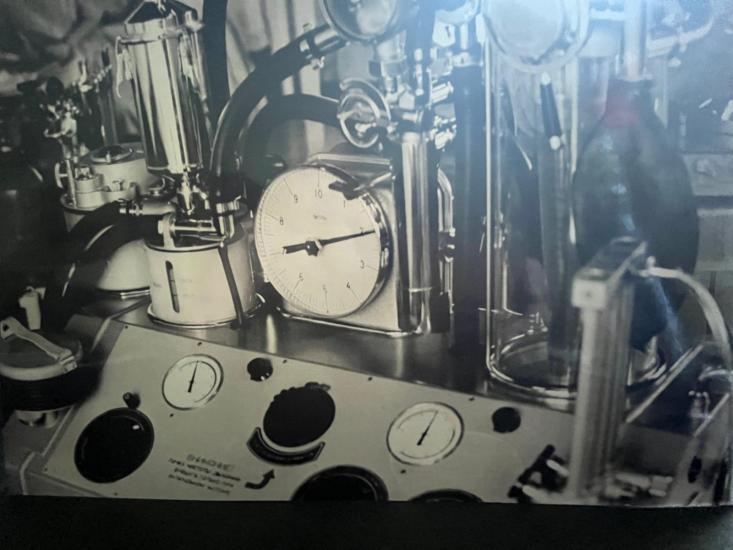 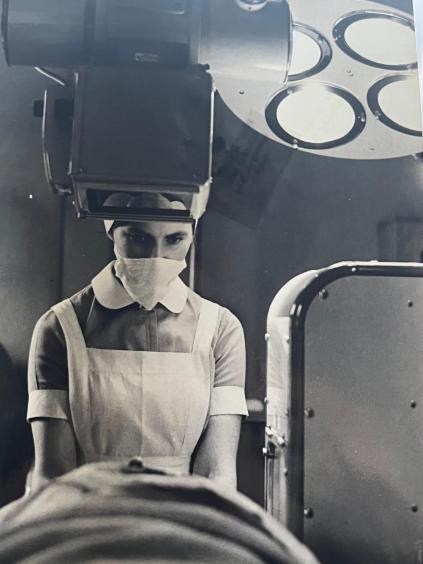 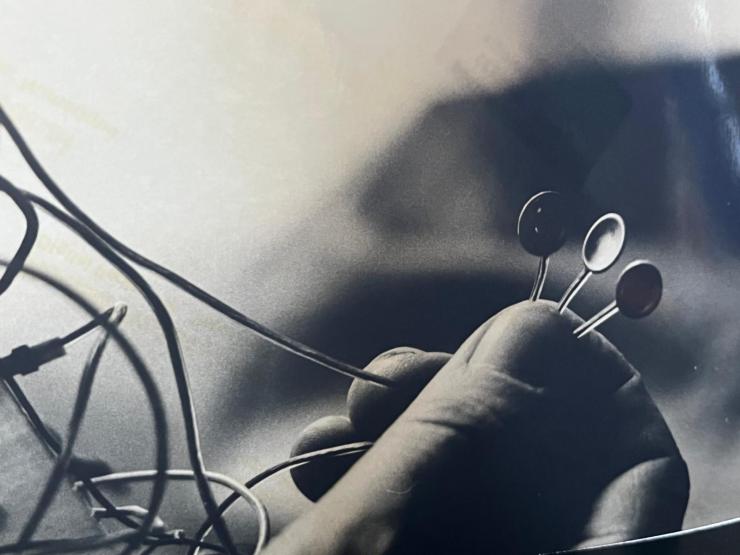 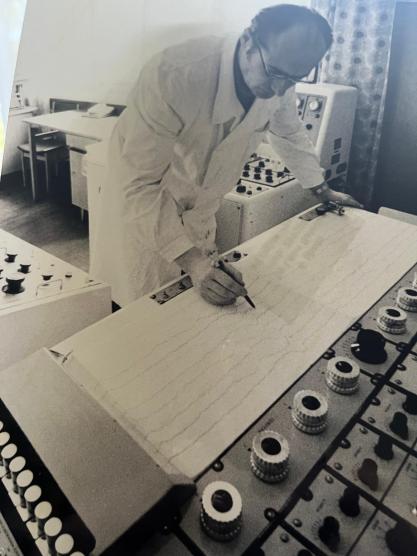 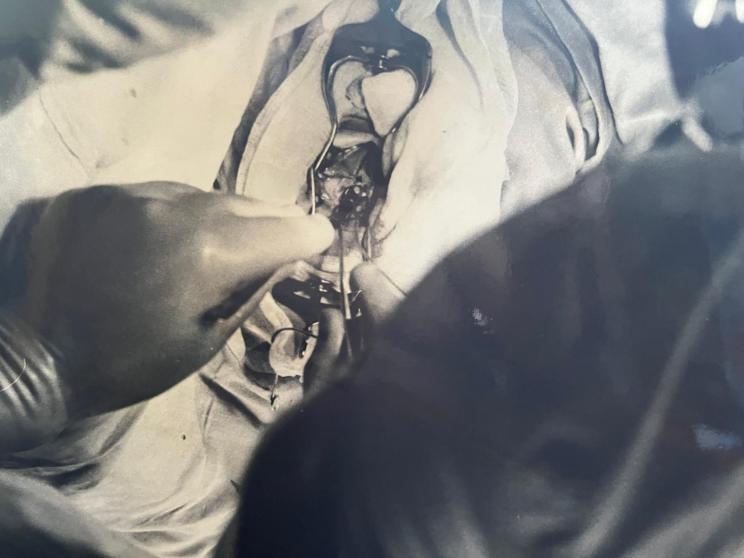 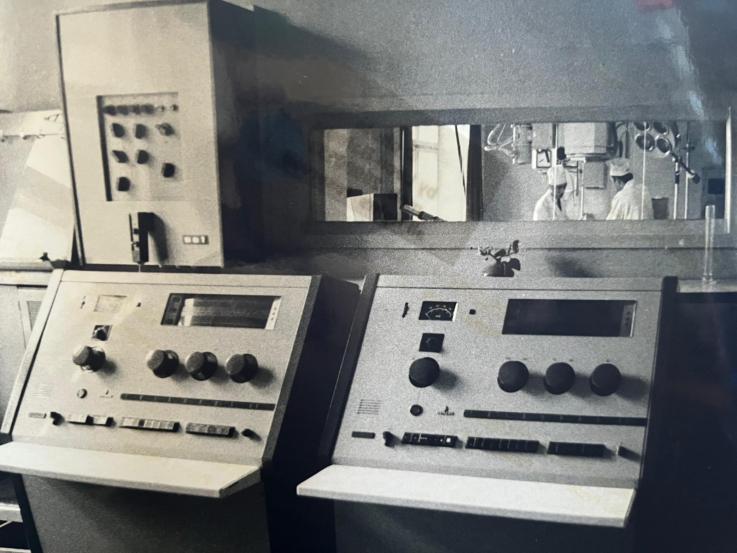 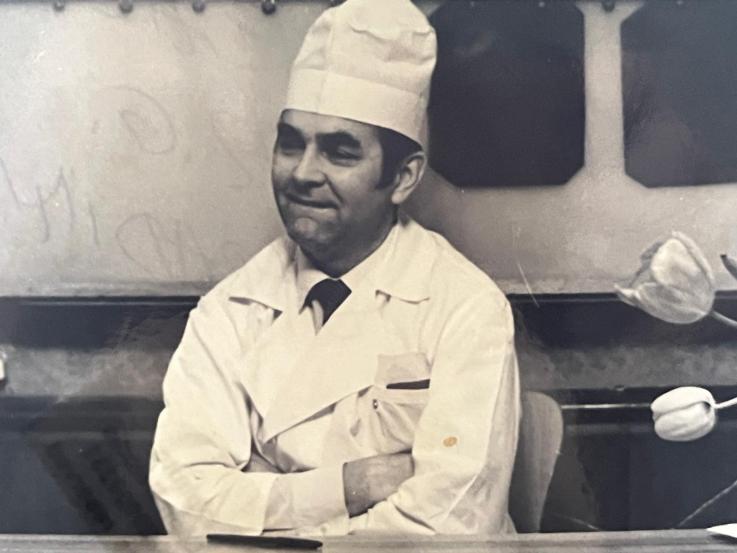 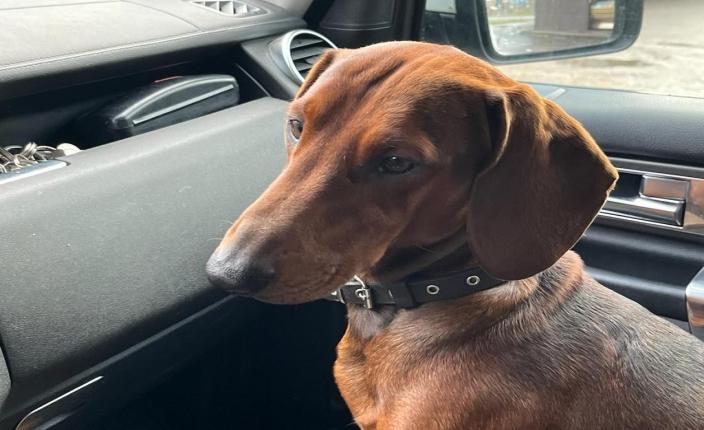 MY BEST FRIEND ROBERTS
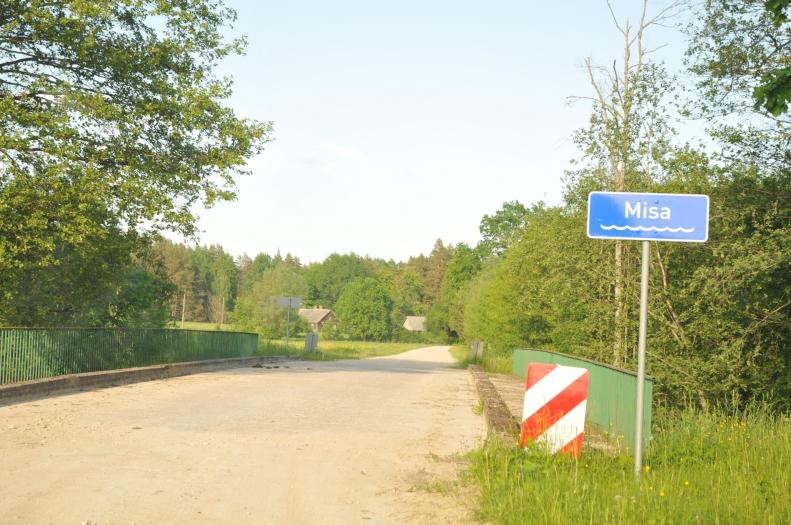 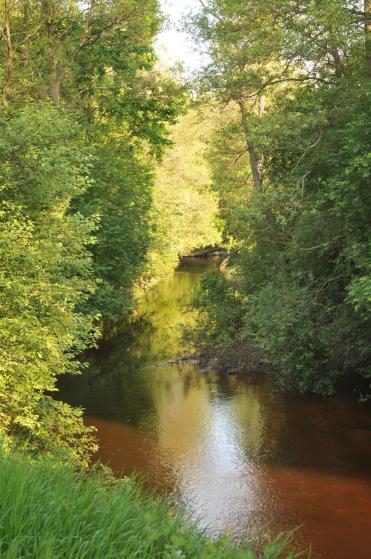 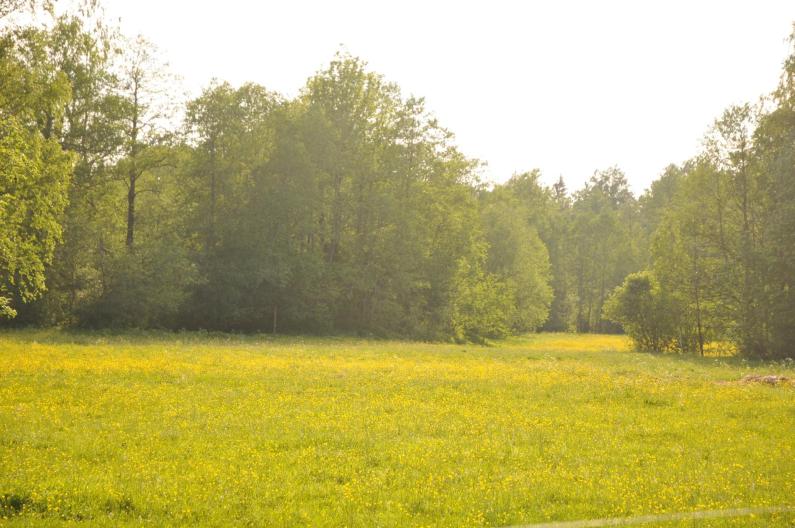 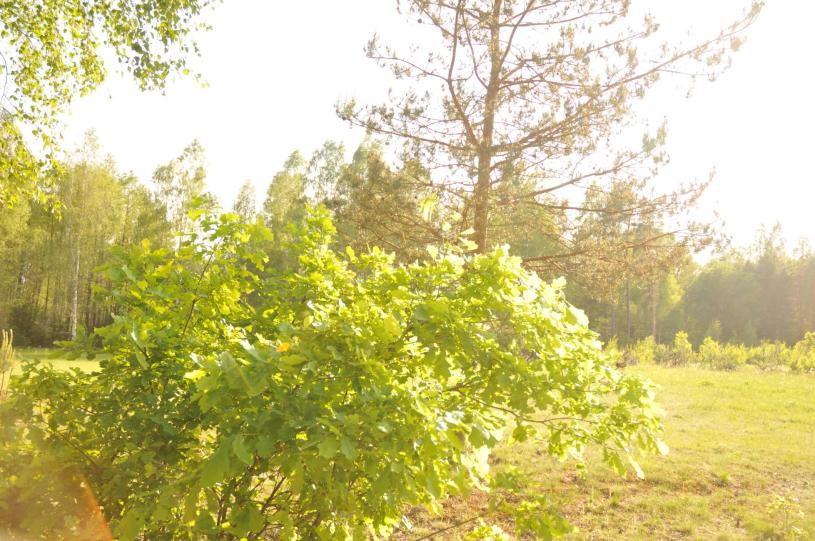 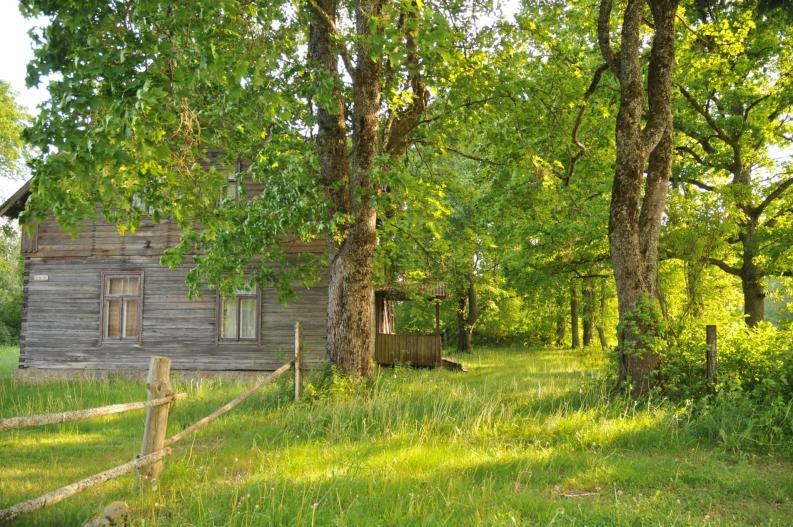 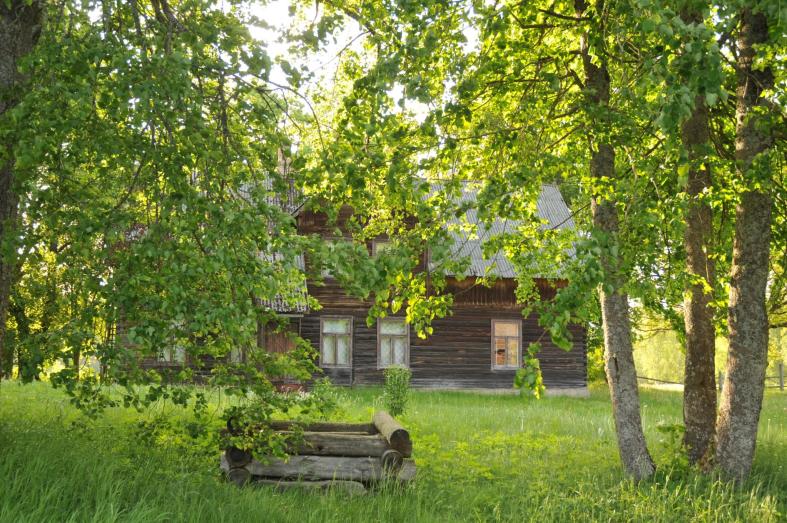 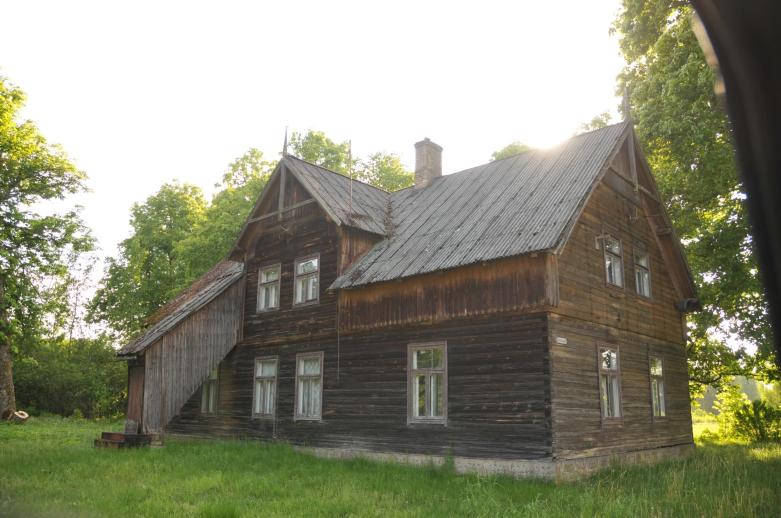 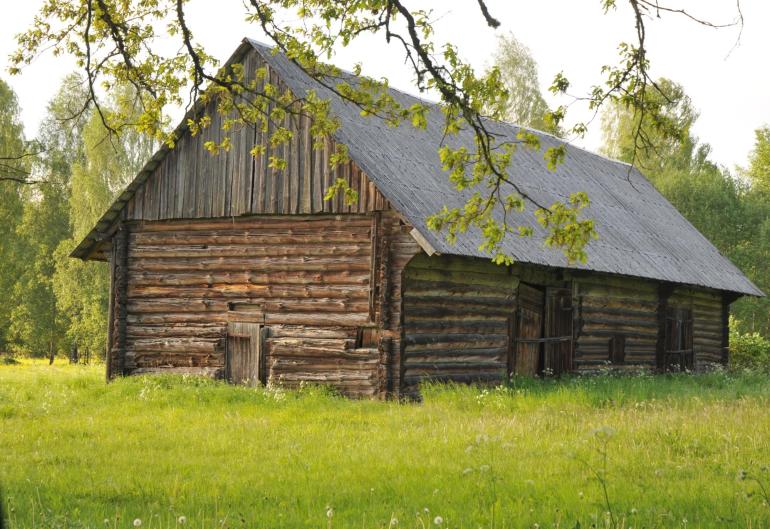 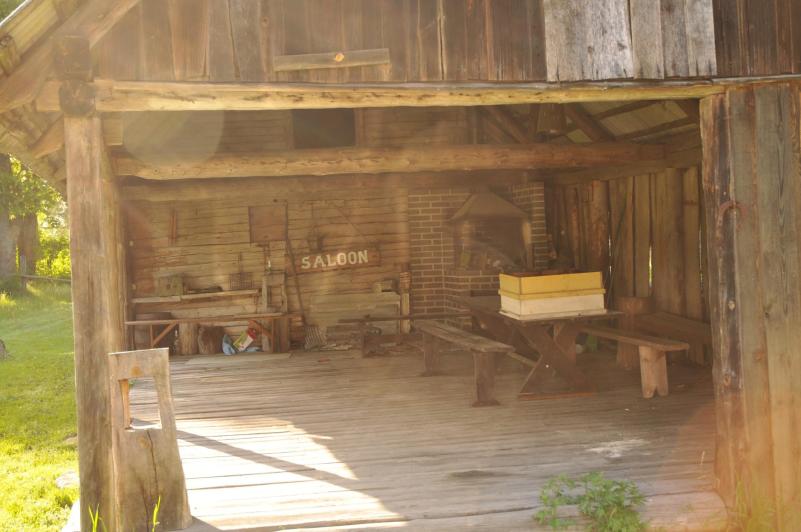 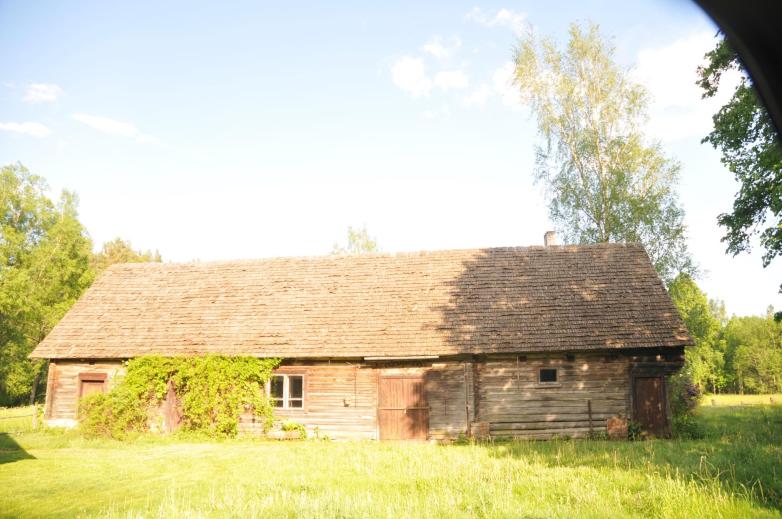 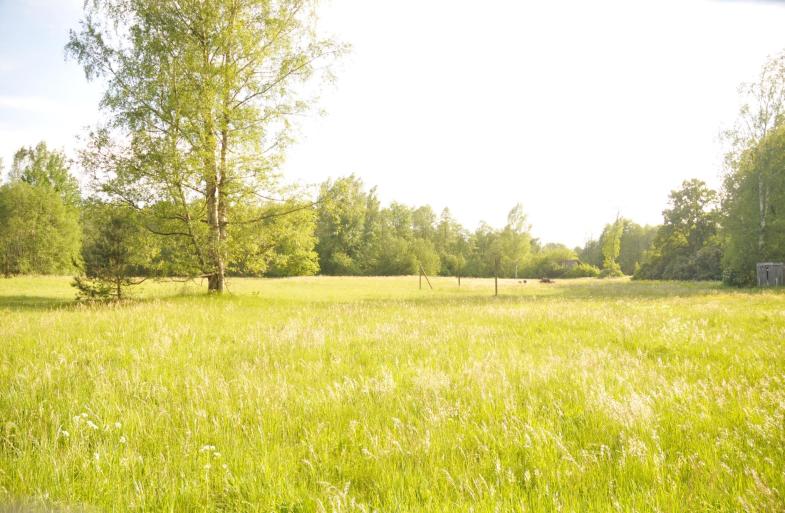 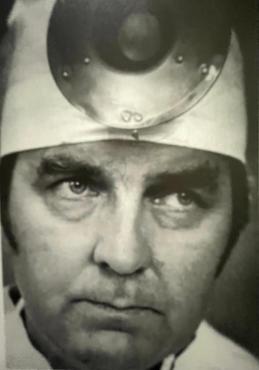 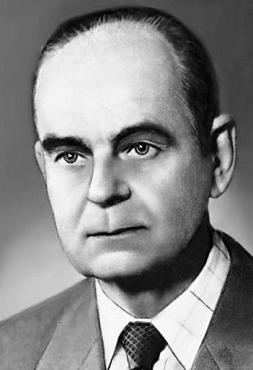 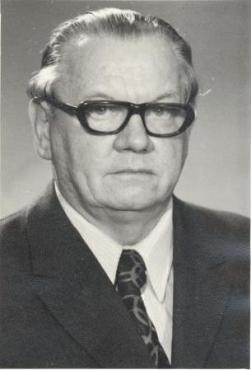 DOC. ILMARS PURINS
1927-1977
PROF. LEONAS KLUMBYS
PROF. ERNST RAUDAM
1915- 1992
1921-2010
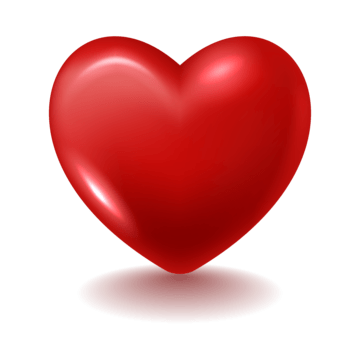 Thank you for your attention!